Staffordshire Covid-19 Urgent Eyecare Service (CUES) Virtual Training Event
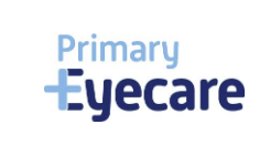 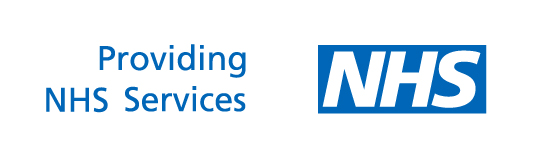 Welcome
Staffordshire LOC
Irfan Razvi, Chairman
Mark McCracken, Vice Chairman
Primary Eyecare Services 
Jagdeep Singh, Clinical Governance & Performance Lead (Staffordshire, Cheshire and Merseyside)
Introduction
[Speaker Notes: GE]
Housekeeping
CCG areas currently covered by CUES
North Staffordshire
Stoke on Trent
Stafford and Surrounds
Cannock Chase
South East Staffordshire and Seisdon

Neighbouring areas that also have the service
Cheshire
Black Country
Derbyshire
Worcestershire
Wolverhampton
Fees

Telemedicine or face to face appointment (to include follow-up) 
North Staffordshire £47.50
Stoke on Trent £47.50
Stafford and Surrounds £47.00
Cannock Chase £47.00
South East Staffordshire and Seisdon £47.00

Face to face with OCT/Independent Prescribing optometrist (when triage form indicates required) additional £25
Service Delivery
[Speaker Notes: GE]
Use of OCT/IP bolt-onsJagdeep Singh - Clinical Governance and Performance Lead, Specialist Optometrist
OCT Assessment within CUES
When an OCT assessment is carried out (£25 OCT fee being claimed for) you must include an upload of a DICOM file. If this isn’t possible (due to OCT software), still images or slices along with the macular thickness report should be uploaded instead
Most OCT models have capability to export a DICOM file. Zeiss, Heidelberg, Nidek, Topcon
Static OCT image ≅ 5-10Mb
Full DICOM file ≅ 55Mb
Option to capture OCT static images/videos using tablet, mobile phone and then upload onto Opera
Patient cannot be charged privately for an OCT within CUES
OCT/Image capture within CUES
Please ensure you know how to export images from your imaging equipment (e.g Fundus camera, OptoMap) to add to your CUES referrals. If you don’t know how to export images please speak to the local sales representative for the manufacturer of your equipment
If images, videos can be exported from the imaging equipment software, then you can upload them onto Opera
Opera is able to accept the following file types:
JPEG or JPG
DCM or DICOM images (commonly exported from OCT machines)
MP4 - video files from slit lamps and similar
WMV - a video format that can be used to present OCT files
PDF - for visual fields, or letters or other documents
BMP - standard Windows image format
TIFF or TIF files - larger image types
If a referral is warranted, the attachments can be viewed within HES across multiple IT platforms
Transferring a patient to an OCT practice
To identify a practice that has OCT availability, use the ‘DOS Explorer’ in Opera (under ‘General’ tab)
Enter patient age, select ‘OCT services’ for Clinic Type and select the relevant CCG
If your practice is not listed on DOS Explorer as providing OCT (or IP) and you are able to provide either of these services, please use the blue speech bubble on Opera or email hello@referral.support Call OCT practice ahead before transferring patient via Opera
‘Double dipping’ Practice A triages a patient and then carries out a Telemedicine/Face to Face. After Telemedicine/Face to Face it is decided that patient requires an OCT/IP assessment. Patient is then referred to Practice B who carries out OCT/IP 
Practice A gets Telemedicine Fee only: £47.50/£47.00 (No fee if triaged and then referred to OCT/IP practice)
Practice B gets full tariff including OCT/IP: £47.50/£47.00 + £25.00 = £72.50/£72.00
Aim is for patients to be seen at the appropriate practice at point of triage
Demonstration
IP Assessment within CUES
To identify a practice that has IP availability, use the ‘DOS Explorer’ in Opera (under ‘General’ tab)
Currently have 5 IP Optometrists across Staffordshire (North, South, East)
Core and IP Optometrists are responsible for their prescribing. All optometrists are expected to work within their competency and experience when managing patients within CUES and refer to College of Optometrist Clinical Management Guidelines recommendations
Primary Eyecare Services set up a cost centre. PES pay NHS England for the medicines and be charged back to the CCG at cost price
FP10’s are still being chased with CCG. Difficulty accessing FP10’s nationally due to CCG authorisation
If an IP optometrist without an FP10 sees a patient and needs to prescribe medicine on FP10 formulary they can issue a private prescription or if patient insists on NHS funded prescription can request the medication via GP. IP Optometrist will still get IP fee = £25.00
Send prescriptions to Pharmacies/GP’s using NHS email addresses where needed
Remote prescribing possible in the future
Staffordshire CUES Medicines SupplyMark McCracken – Vice Chairman, Independent and Therapeutic Optometrist
Background…
MECS launched in Stafford & Surrounds and Cannock Chase CCG areas 
Appetite from patient feedback, GPs, LPCs and CCGs for enhanced pharmacy medicines supply under the service, free at point of delivery to the patient
Launch of Staffordshire OTC policy in May 2018 “for conditions which should not routinely be prescribed in primary care”
“That which is considered to be self-limiting, and so does not need treatment as it will heal or cure of its own accord; Which lends itself to self-care, i.e. the person suffering does not normally need to seek medical advice and can manage the condition by purchasing OTC items directly.” 
Conjunctivitis
Dry Eyes/Sore(tired) eyes 
Exceptions…
Optometrists’ Formulary – Community Optometry Service
Covid Urgent Eyecare Service (CUES)
First national lockdown March 2020
The need for a community acute eyecare service close to home - with added emphasis on looking after those patients who are self-isolating or who are shielding – became more important than ever. 
CUES developed April 2020.
Added enhancements of Optometry Independent Prescribing and OCT scanning 
Staffs LOC and PES negotiated with the Staffordshire LPCs and with the CCGs’ Medicines Optimisation team re an enhanced medicines supply service
The introduction of a Community Pharmacy Optometry Supply Service (CPOSS) will further help to drive down the numbers of patients who need to travel to the GP or to the Trust setting for their eyecare and for their medicines supply
Categories of Medicines Supply under the CUES Service
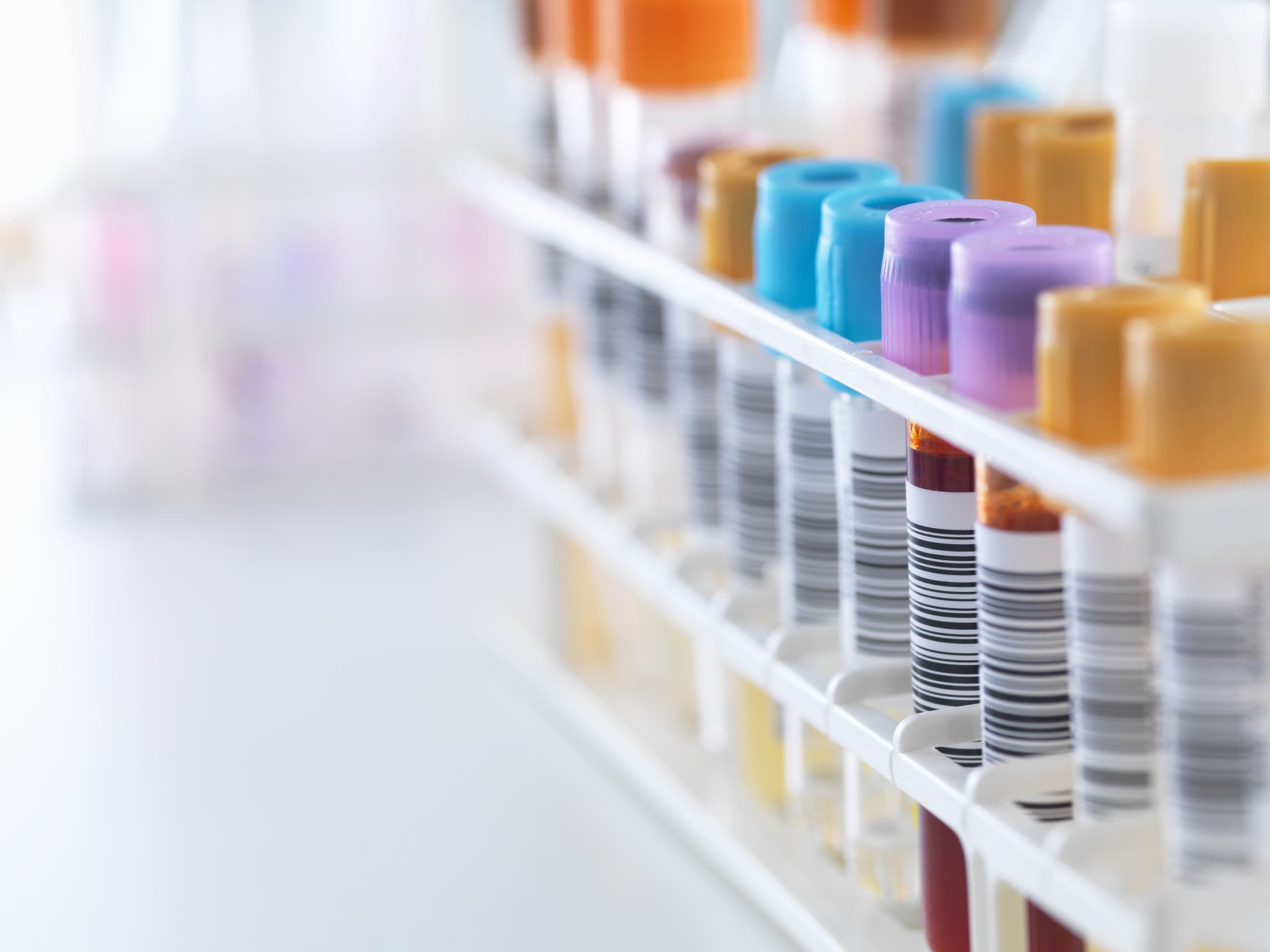 1) GSL/P Medicines
(any community pharmacy can supply)
GSL/P Medicines
Under NHSE/I’s OTC policy *, the eye conditions to which the NHS Staffordshire and Stoke-on-Trent Self-care policy applies are:
1) Conjunctivitis
2) Dry eyes / sore (tired) eyes
Remember: Self-care advice should always be considered before medication!
* Guidance on conditions for which over the counter items should not routinely be prescribed in primary care: NHS England » Guidance on conditions for which over the counter items should not routinely be prescribed in primary care
GSL/P Medicines
Therefore, for any medicine supplied for either of the above conditions, the patient will be required to purchase OTC (regardless of age or personal finances).  This includes all the GSL and P medicines in the standard CUES/MECS Optometrists’ Formulary i.e.
Chloramphenicol (P), i.e. acute bacterial conjunctivitis only, for adults and children 2 years and over **
Hypromellose
Carbomer 980
Liquid Paraffin (either Xailin Night or HYLO NIGHT [formerly VitaPOS] eye ointment)
Antazoline and Xylometazoline (Otrivine-Antistin)
Sodium Cromoglicate
Sodium Hyaluronate
** The Optometrists’ Formulary (The College of Optometrists): Optometrists' Formulary (college-optometrists.org)
GSL/P Medicines
The CUES patient may buy GSL/P medicines OTC from the optical practice (if in stock)
Alternatively, the CUES practitioner may signpost the patient to any community pharmacy for purchase of GSL/P medicines OTC, by means of the Optometrist Referral to Pharmacy form (available from Staffordshire LOC website Downloads tab)
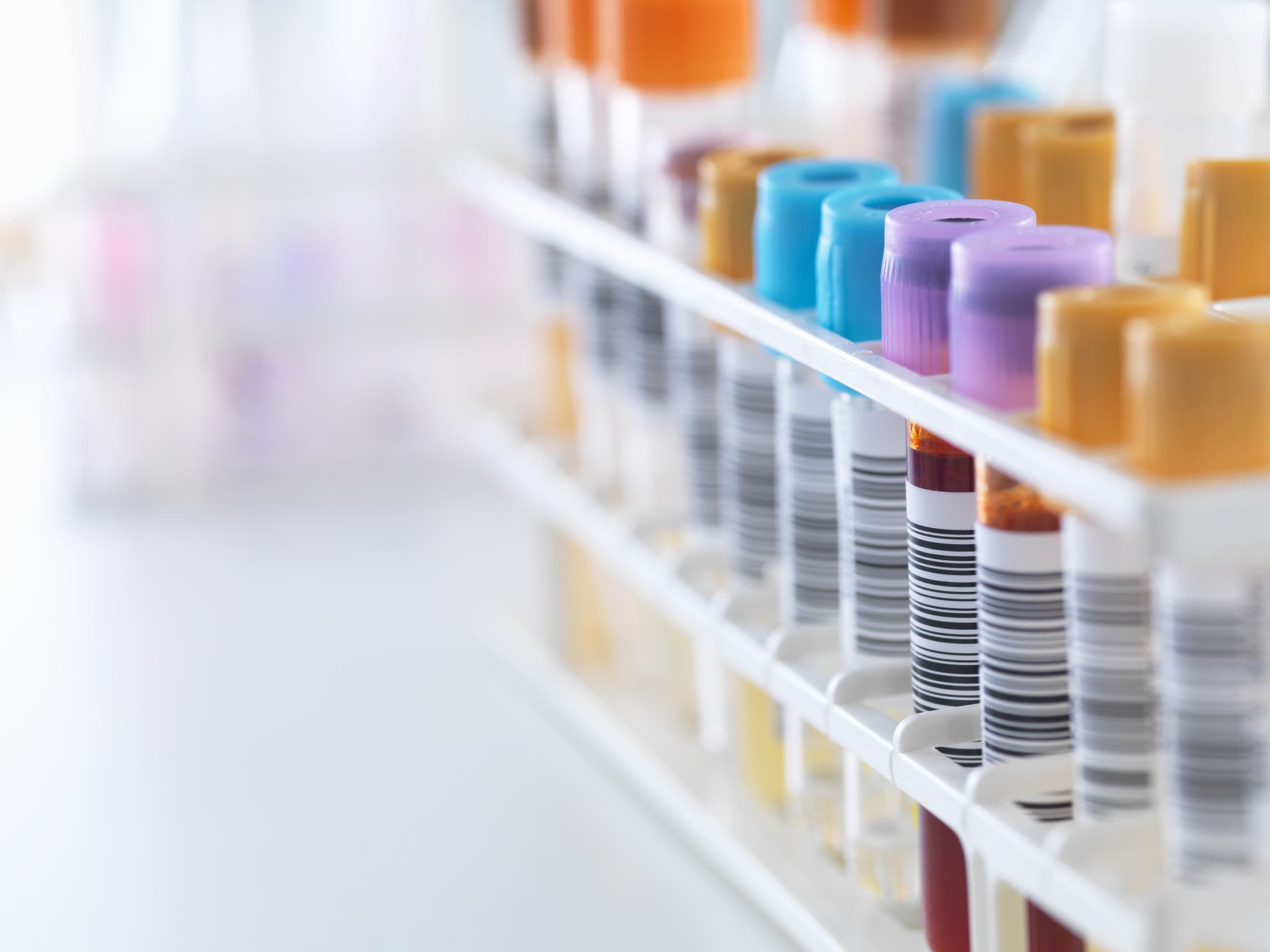 2) POM Medicines
(CPOSS pharmacy only)
POM Medicines
There are only two POMs in the standard CUES/MECS optometrists’ Formulary.  These are:
Chloramphenicol (POM), i.e. First-line topical treatment for superficial ocular infections and as prophylactic following minor ocular trauma, for adults and children (1 month and over only if 1.0% eye ointment – 2 years and over if 0.5% eye drops) **
Fusidic Acid
** The Optometrists’ Formulary (The College of Optometrists): Optometrists' Formulary (college-optometrists.org)
POM Medicines
Following the discontinuation of Fucithalmic, the cost of Fusidic Acid eye drops is highly exorbitant.  Therefore, Chloramphenicol should be used as first line
However, Fusidic Acid is useful in instances of pregnancy or lactation, or in cases of known hypersensitivity to Chloramphenicol **
Pharmacies participating in the Community Pharmacy Optometry Supply Service (CPOSS) can supply POMs under a written order form issued by the CUES practitioner (available from Staffordshire LOC website Downloads tab)
Alternatively, there is the option to print off a written order form from the CUES OPERA module
POMs cannot be requested using the Optometrist Referral to Pharmacy form.
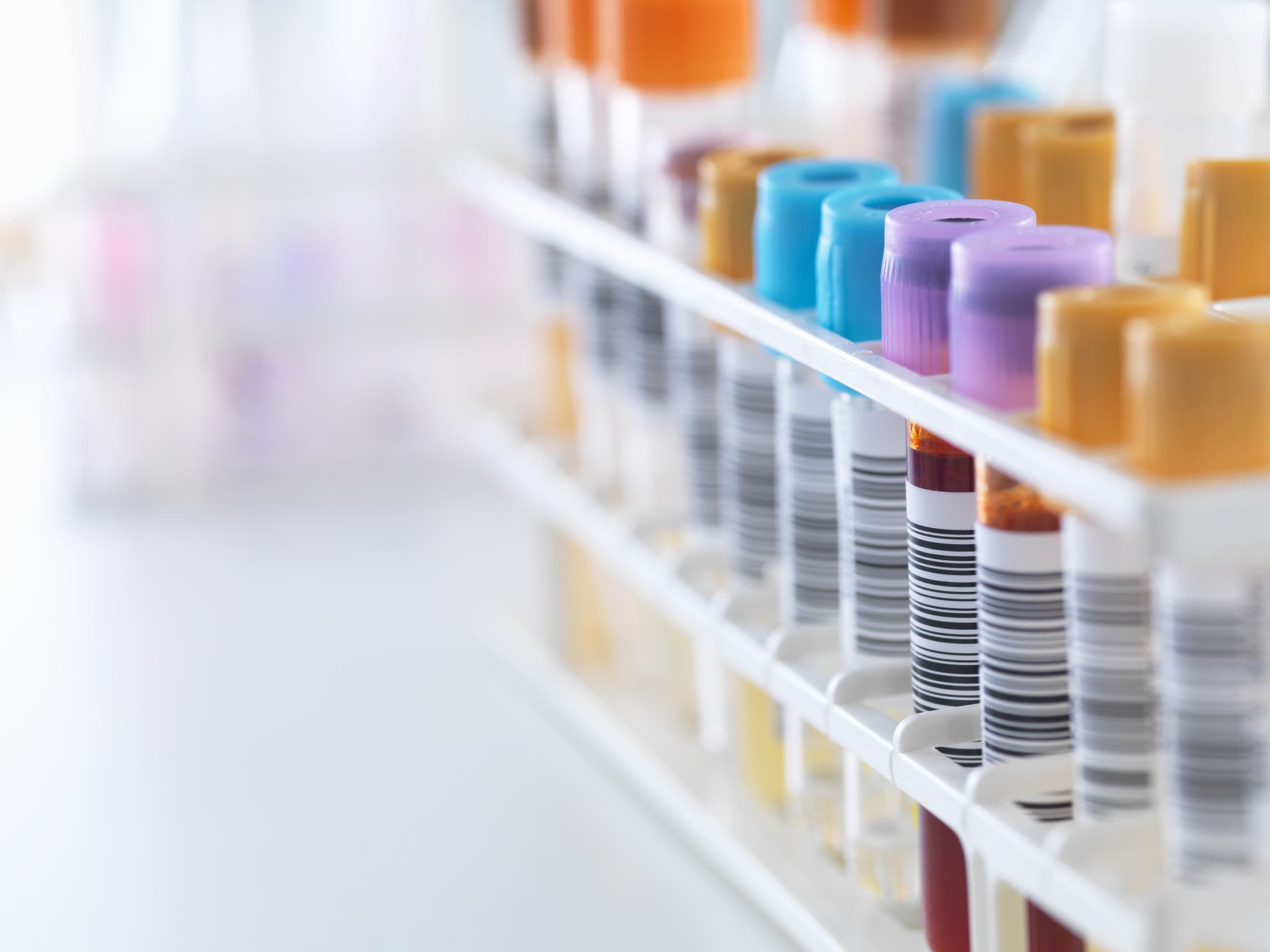 3) Long Term Conditions
(FP10 from GP)
Long Term Conditions
If the eye condition is secondary to a more general condition, then there is an exception from NHSE/I’s OTC & DLCV policies, i.e. “Patients prescribed OTC products to treat an adverse effect or symptom of a more complex illness and/or prescription only medications should continue to have these products prescribed on the NHS.”

Staffordshire LOC and Primary Eyecare Services Ltd advise that CUES practitioners can use this exception (sparingly) in requests for repeat medicines from GPs, quoting both the fact that this is a general exception from the OTC guidance, and quoting the underlined text – with the reason for this deviation.  In so doing, this will help prevent your prescription requests from being bounced back.
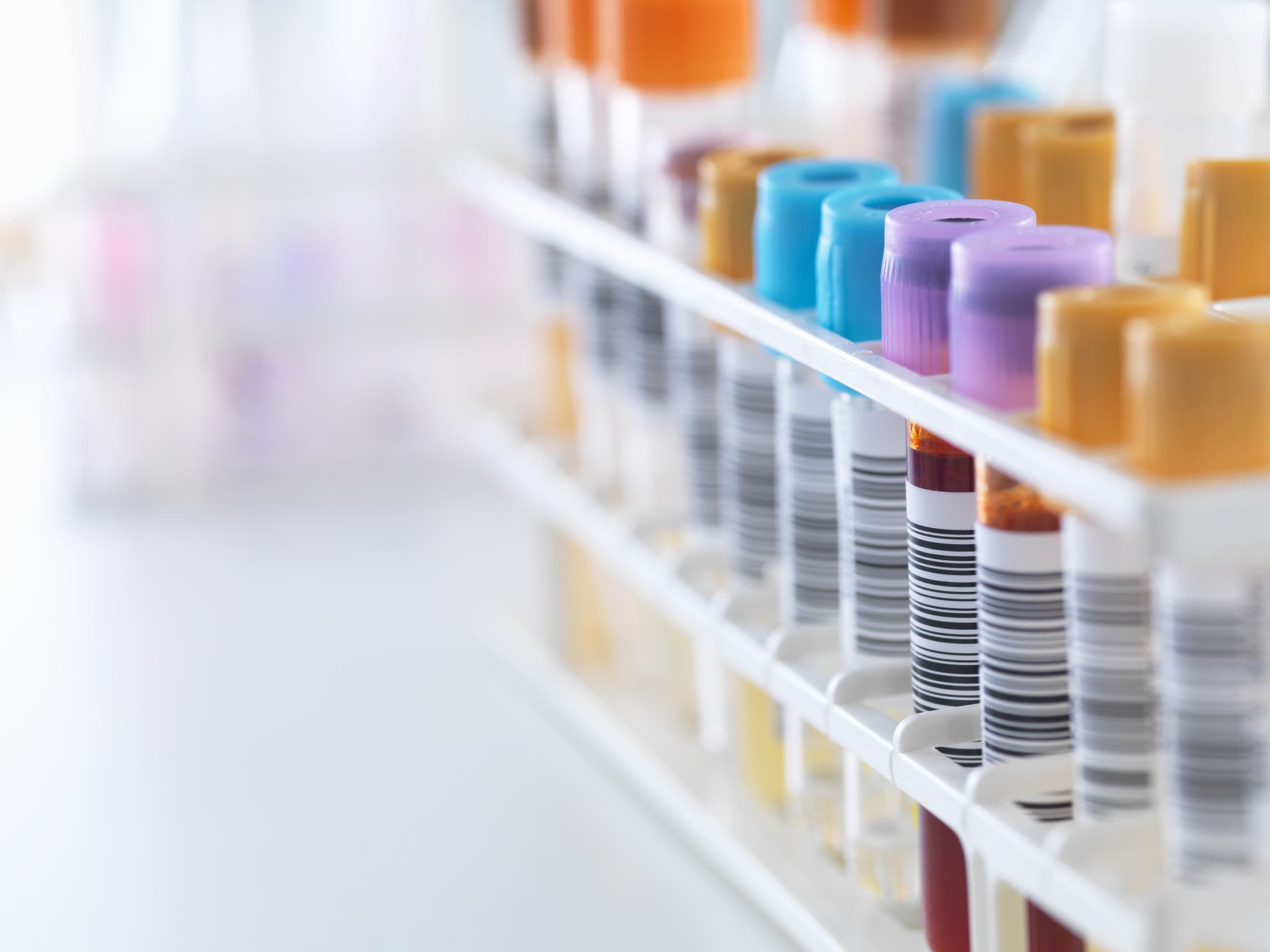 4) IP Medicines
(FP10 from IP Optom)
IP Medicines
The IP Formulary comprises an extended range of topical antibacterials, anti-virals, anti-allergy, steroids, antimuscarinic and NSAIDs, enabling IP optometrists to manage a broader scope of eye conditions under CUES.  Any community pharmacy can dispense to an FP10 from an IP optom.
It is recommended that both IP and non-IP CUES practitioners utilise the College of Optometrist’s Clinical Management Guidelines (CMGs) ***
*** Clinical Management Guidelines (The College of Optometrists): Clinical Management Guidelines (college-optometrists.org)
IPFormulary
Case Histories
Case History (1)
Case History (1)
Case History (2)
Case History (2)
Case History (3)
Case History (3)
Case History (4)
Case History (4)
CUES Medicines SupplyTable
CUES – Remote ConsultationsIrfan Razvi Chairman and Independent OptometristStaffordshire Local Optical Committee
Agenda
Background and Types of Tele-medicine

Application to CUES (COVID-19) & useful links

Future of Remote consultations


IR
Background of Telemedicine
History of Telemedicine: Use of tech to deliver care at distance
1906: Wilhelm Einthoven, the inventor of the electrocardiograph, started experiments with remote consultations via the telephone network
1960: University of Nebraska – Telepsychiatry, NASA – biotelemetry
1991: UK Telemedicine pathways
2000: Scottish Telemedicine initiative
2020: COVID-19 driven explosion +++ (incl. CUES)
USA, Canada & Australia more established pathways (prior to COVID-19)
Types of Telemedicine
A remote consultation is an appointment that takes place between a patient and a clinician over the telephone or using video, as opposed to face-to-face.

Types
Store & forward: Px -- med images/ biosignals-- HCP Eg. Optometry/Ophthalmology, Dermatology, Radiology etc
Remote monitoring: tech devices used to monitor clinical signs Px--HCP Eg. Monitoring of chronic diseases like CVD
Real time interactive services: Immediate care for Px requiring attention using different tech platforms Eg. CUES Telephone & Video-consultations
Tele-Optometry: CUES application 1
CUES Step 1 
Introduce yourself, where you are calling from. ID the patient and confirm contact details. Then outline why you are calling – CUES consultation
Make sure private setting just like F2F
Check that Px is happy to proceed and private
Start Consultation: Same order as F2F –H&S/Exam/Management. Can begin with brief summary of what you already know (from reception triage) and then give opportunity for Px to add or update you.
Start open ended, then ask more specific questions, increasing in detail, just as you would with F2F H&S.
Tele-Optometry: CUES application 2
Vital to record ALL aspects of TMC. Record some notes as you go along, Normal Px record or TM template. (If recorded, you always have option of referencing later on)
For purpose of examination -  photo request/ remote VA check etc -give precise instructions. Same for VC external eye examination.
Be familiar/ have access to all referral pathways & key phone numbers 
Give clear Advice on Management. Where management plan/self-care, consider email to Px. If further/previous Px info reqd before decision – make this clear. 
If looking likely that F2F required, get as much detail from H&S so as to minimise contact
Outcome: Emergency referral / Advice & Guidance* &/or OTC recommend &/or Signed order /F2F  (*Where treatment has been offered, book telephone follow up with option to cancel)
TOP TIPS FOR REMOTE CONSULTATION
Records- whether written or electronic, telephone or video recording -   secure storage : locked cabinet/PMS/Cloud/ Elect storage device.
Clarity- More important when speaking remotely than with F2F (no mask!)
Core H & S skills- will form backbone of Px management (more so than F2F)
Px Perspective/ REASSURANCE - avoid long silences and try to maintain eye contact. Offer written guidance when reqd.
Video consultation platforms
Evolving list of VC platforms but conformity needed. Worth mentioning AccuRx, which is free to use for all nhs.net account holders. Doctorlink is another free to use platform because of current NHSE VC pilot - ongoing in the Midlands region. Access details from LOC website/office.
Other VC apps/ platforms are available – this is a rapidly evolving industry so watch this space.. 
(HIPAA / NHS/ GDPR compliant)
Purpose and Validity
Using remote consultations supports with coronavirus response by: (NHSEI/ GIRFT)

preventing the transmission of the disease by reducing the need for patients to travel into hospital
allowing clinicians to speak to patients who are unable to travel to hospital (e.g. patients in at risk groups, or due to self-isolation or travel difficulties)
allowing clinicians to carry out clinical work from home (e.g. staff in at risk groups, or due to self-isolation or travel difficulties)
supporting providers to meet increased demand in a particular locality.

GOC statement August 2020– Use of technology during COVID-19 

GOC statement – High level principles for good practice in remote consultations and prescribing (Px Safeguarding)
Information Governance during COVID
NHSx has issued updated guidance regarding information governance for the unique circumstances of the Covid 19 crisis, acknowledging that in certain cases “the benefit can outweigh the risk” [7]. Its new guidance includes a strong indication from the Information Commissioner about flexibility at the current time [10]: “The health and social care system is going to face significant pressures due to the COVID-19 outbreak. In the current circumstances it could be more harmful not to share health and care information than to share it. The Information Commissioner has assured NHSX that she cannot envisage a situation where she would take action against a health and care professional clearly trying to deliver care”. Therefore, where the aforementioned apps are not available, “it is fine to use video conferencing tools such as Skype, WhatsApp, Facetime as well as commercial products designed specifically for this purpose” [9]. However, it is important to avoid video communication applications which are public-facing, such as TikTok, Twitch, Facebook Live.
Remote Consultation – Resources (Links on LOC website)
PES Telemedicine Guidance document (pdf)
College of Optometrists Remote consultations during COVID-19 pandemic 
College of Optometrists Telemedicine template
College of Optometrists Home sight test chart
AOP Remote consultation guidance
Future of remote consultations 1
NHS Long term plans/ Recovery & Restoration/ NOTP

CUES first pathway as part of NHSE Recovery & Restoration frameworks..

LOC at centre of discussions around further frameworks/ pathways. Tele-medicine likely to feature strongly in both new pathways as well as old service evolution (MECS). Watch this space..
CUES has successfully showcased a couple of firsts for community eyecare services – formal incorporation of remote consultations, using enhanced tech (OCT) as well as enhanced clinical consultation (IP).
Future of remote consultations 2
Highly likely that future pathways likely to incorporate these features. Therefore CUES excellent opportunity to experience these enhancements.
Tele-med (Tele-Optometry) is still pretty immature so expect more standards, support & guidance to be issued soon/ post- COVID
As Eye care professionals, we are pretty good at adopting new tech in our daily routines Eg. OCT. We need to have the same approach to consultation methods. 
LOC message: We have some exciting opportunities ahead for our profession but to experience benefit, we must embrace change..! 

Thank you for listening/ Q & A after Performance review.
Review of Staffordshire CUES Performance
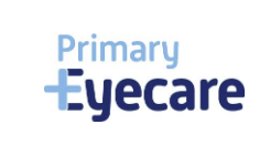 Registration for Opera and Practice Profile Updates
As of 1st April 2021, all onboarding/registration for Opera will be temporarily closed for a 1-month period. This is to allow for data cleanse, update DOS, produce practice and practitioner list for CCGs and CGPLs and update and refresh the platform for future services.
The last date practices can submit applications will be 29th March 2021 to allow the onboarding team the 72-hour window to process before the system is shut down. 
Practices must update their profiles too by 29th March 2021 at the latest.
We will be unable to register or onboard any new practices in the the month of April 2021.
Registration will commence at the start of May 2021.
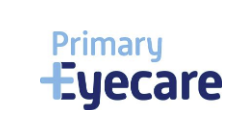 Thank You
Support use the blue speech bubble on Opera or email hello@referral.support 

Clinical Governance & Performance Lead
Jagdeep.singh@primaryeyecare.co.uk
Questions?